Media discourse
By:     Farah Raad Al-Mawla
Media Discourse: Media discourse refers to interactions that take place through a broadcast platform, whether spoken or written, in which the discourse is oriented to a non-present reader, listener or viewer.
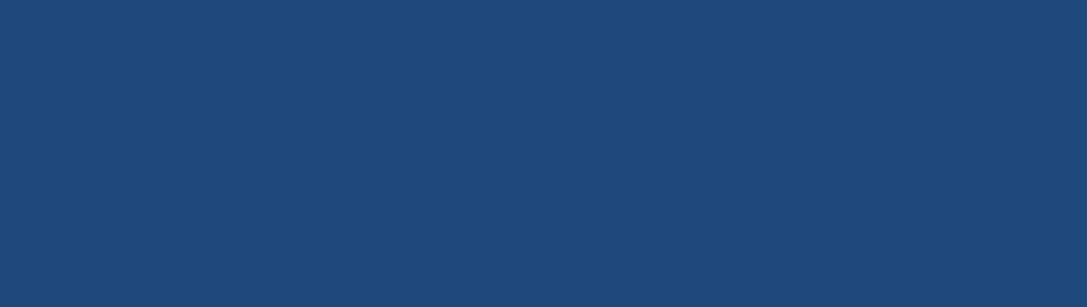 Two primary types :
Written: of written texts include newspapers and magazines
Spoken: Radio and television, News broadcasts, Drama
• Immediacy: Specific actions and events • Drama: Violence, crisis or conflict, extremist beha  viors, outrageous acts • Simplicity: Clear-cut opinions, images, major personalities, two-sided conflicts. • Ethnocentrism: ‘Our’ beliefs, myths and symbols, ‘Our’ suffering, the brutality of some ‘Oth.
Media Focus:
In NEWS:
• Government conflicts
 • Disagreements
 • Decisions
 • Proposals
 • Functions
 • Protests 
 • Crimes, scandals
 • Investigations and disasters.
In newspaper:
• Based on the editor’s own experiences, 
    attitudes, and expectations.
 • Journalists sometimes follow their personal
    agenda that influences on the content.
 • The selection or rejection of stories.
Discourse Influences on Micro and Macro Levels
Micro Level Influences:
 • Personal characteristics, professional background, personal attitudes and professional role, conception of media workers are micro level influences that affect upon media content.

 Macro Level Influences:
 • Individuals, organizations, interest groups, public relations practitioners, government etc macro level influences that affect upon media content.
 • Sources that provide news to media organizations sometimes withhold information or lie.
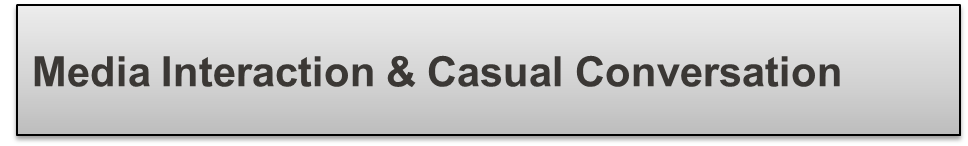 • When a presenter or guest or interviewee interact
   on television or radio they do so with the knowledge  
   not only that they have been over heard but also they
   are having a conversation in front of audience.
 • Involvement of audience.
 • Institutional setting 
 • Turn taking rights
 • Includes host, interviewer, interviewee,
   presenter, guests and callers
Exchange structures
Both media interaction and casual talk
 comprise:
 • speaker turns
 • make up exchange structure
 
Two types of exchange:
 1. initiation and response 
2. initiation, response and feedback

In media discourse but two way exchange method
 is more common i.e. initiation and response.
Response tokens
Discourse markers
Vague Language
Pragmatics markers:
Hedging
• Response tokens are the interjection that an addressee makes in response to the speaker utterances. • Examples are mm, ummhmm, yeah, o really, wow, that’s right, absolutely
• It means one is not using precise language. Vague language is basically unclear and not giving a full picture       • For example: You write
 (I walked across the road). This is vague. Precise would be
 (I sprinted/trotted/trudged/jogged across the road).
• Discourse marker is a word or phrase that is relatively syntax-independent and
 does not change the truth conditional
 meaning of the sentence. • For example:
 “oh", "well", "now", "then", "you know", and "I mean", and the connectives "so", 
"because", "and", "but", and "or".
• Pragmatic markers can be described as those constructions, such as you know, 
I mean, you see, well, yeah, that are present in speech to support interaction but do not generally add any specific semantic meaning to the message.
 • In media discourse these are use widely to explain certain points
• We use hedges to soften what we say or write.
 • an important part of polite conversation.
 • They make what we say less direct
 • It involves:
 • tense and aspect,
 • modal expressions 
 • modal verbs and adverbs
 • vague language such as sort of, any kind of,   like and some verbs.
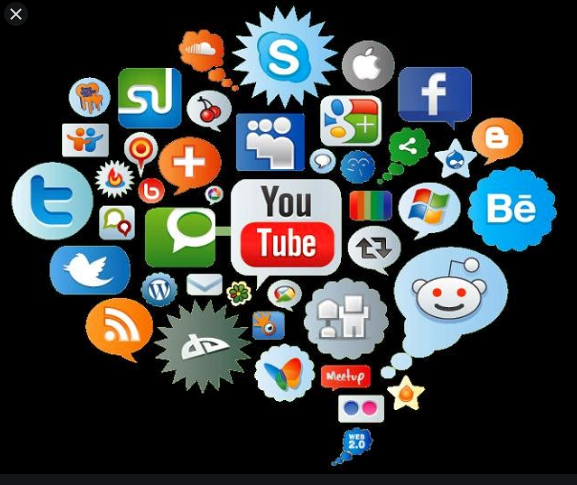 Electronic Media Discourse
• Electronic media are media that use electronics or
 electromechanical energy for the end user to access 
 the content.
Criteria of electronic media discourse

 • Form:
 -external appearance of a clearly defined area
 • Content:
 -the subjects or topics covered
 • Technique:
 - method of performance; way of accomplishing .
Genre in Electronic media discourse
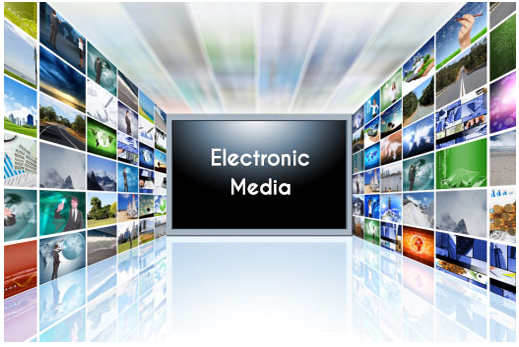 • Drama

• Talk shows

• Songs
 
• news
DRAMA
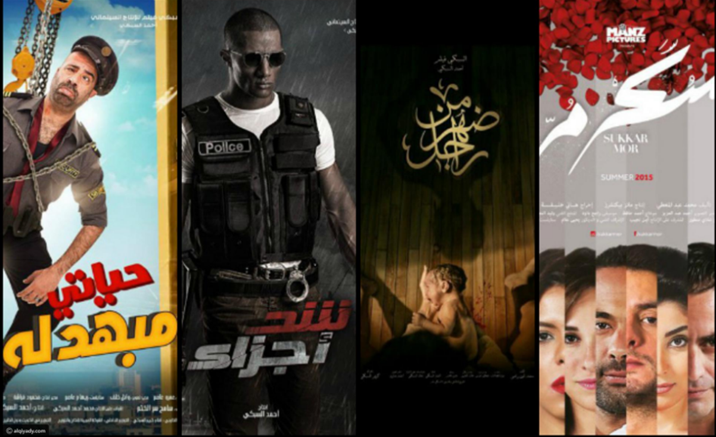 • Depiction of society
 • Represent whatever audience wants to
   hear and watch
 • Likeness differ on the basis of gender, 
   age and social class. 
 •Females – musicals, love story/romance
 • Kids– Animations, animals etc 
 • MALES- action/adventure, gangster, war
THEMES
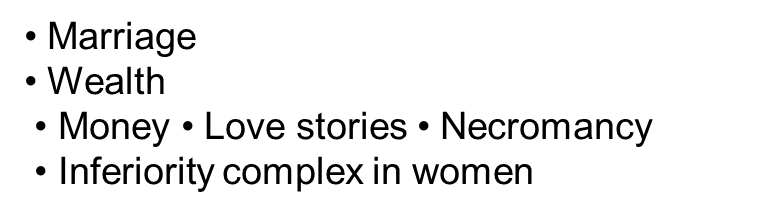 Talks show
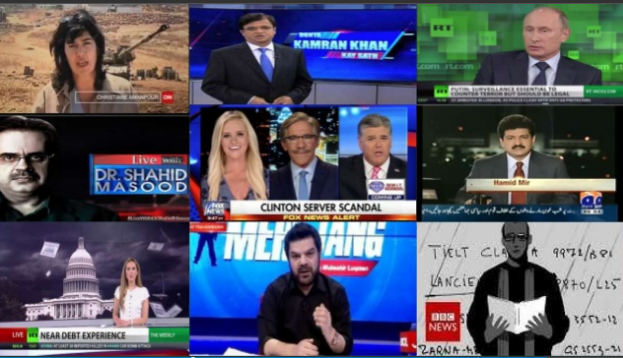 Talks shows deal with :
 Political mostly .
  Violence .
  Police , military .
  Social affairs .
  Corruption.
  Religion .
  Wars.
.
News
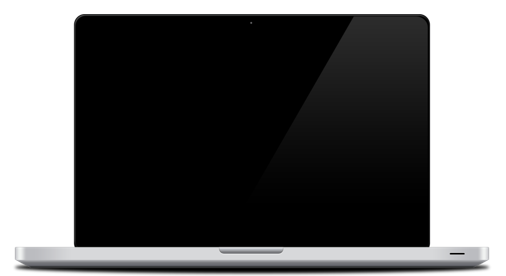 • The topics of news on TV channels are
 mostly deals with:

 1. inner city news
 2. gang culture
 3. drugs
 4. guns
 5. violence
 6. political affairs and international news
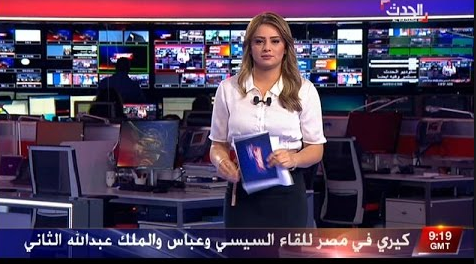 The headlines of news are burning and anchor     speak in a very satirical tone. 
Titles stand alone; no explanation is given
MUSIC
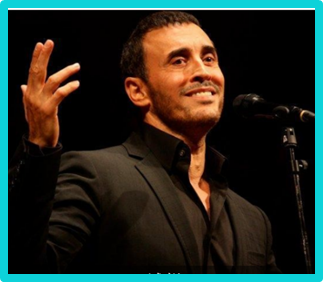 the theme of  music are

Love
marriage 
pleasure
fun
Print Media
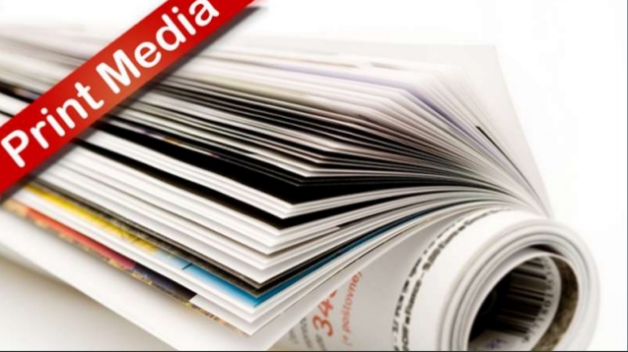  Print Media Deals Same as like Electronic media but the Level of newspaper authenticity is higher than the electronic media Because is in written and it couldn't be changed as early 
as electronic media could changed their
 statements if tis wrong.
Thank you